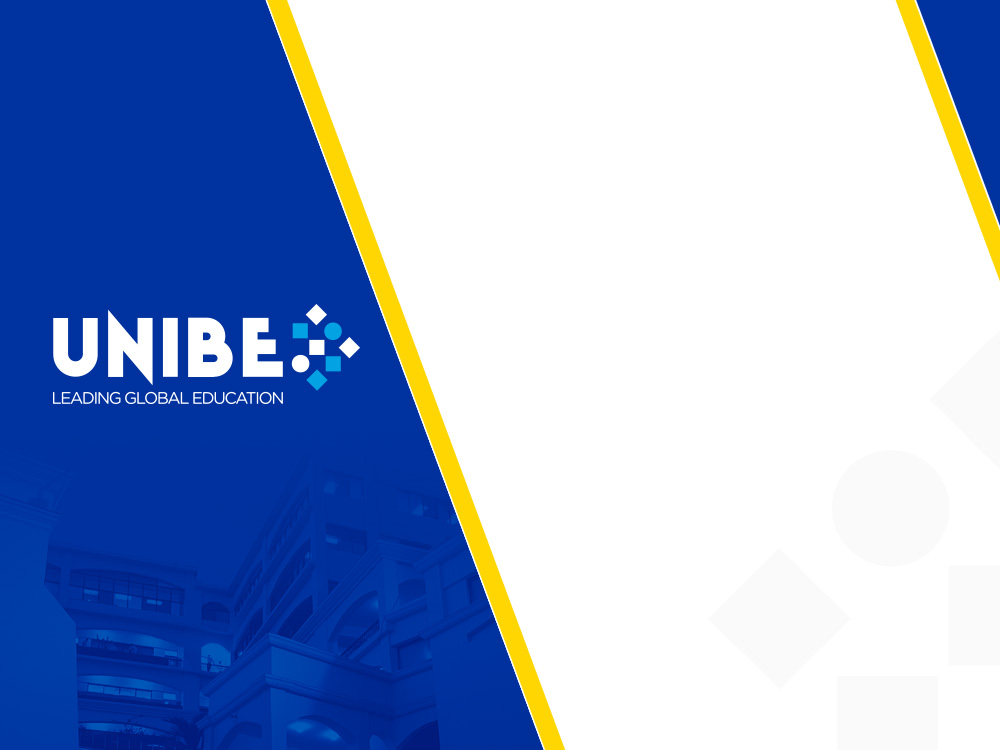 PRESENTACIÓN DE  SALUD
para una nueva concepción de Universidad
POR  JUAN  MANUEL  PÉREZ
10  DE  MARZO,  2019
COMPONENTES  DEL TEMA
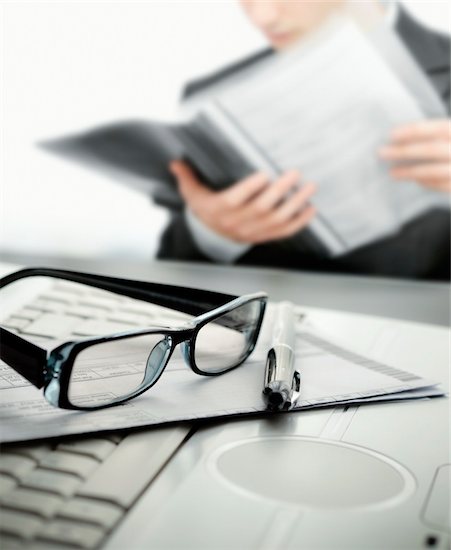 Divisiones del Proyecto
Durante el semestre trate, en la medida de lo posible, de no sorprender  al estudiante con cambios de puntuaciones o fechas, sin previa discusión con ellos. Si  piensa que debe recortar actividades, notifique a los/as estudiantes al principio del semestre, no lo deje al final, pues estudiantes pueden haber empezado a realizar sus asignaciones.

Si  piensa que debe recortar actividades, notifique a los/as estudiantes al principio del semestre, no lo deje al final, pues estudiantes pueden haber empezado a realizar sus asignaciones.
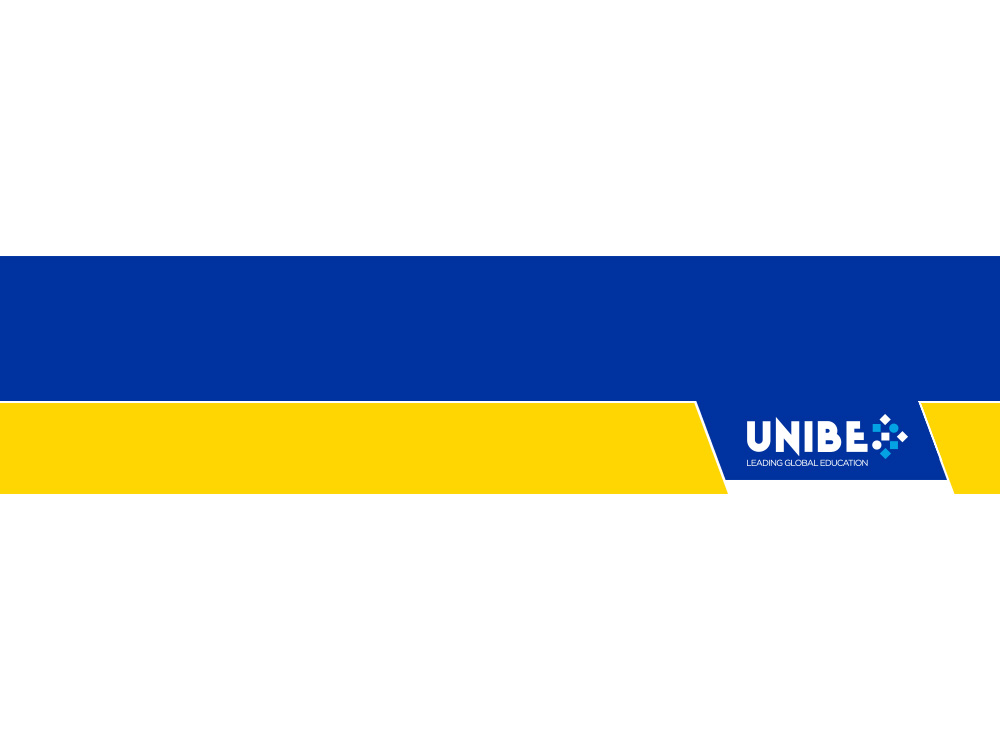 MUCHAS  GRACIAS
JUAN  MANUEL  PÉREZ